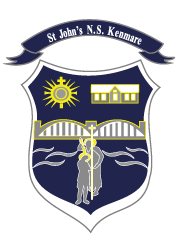 Our School
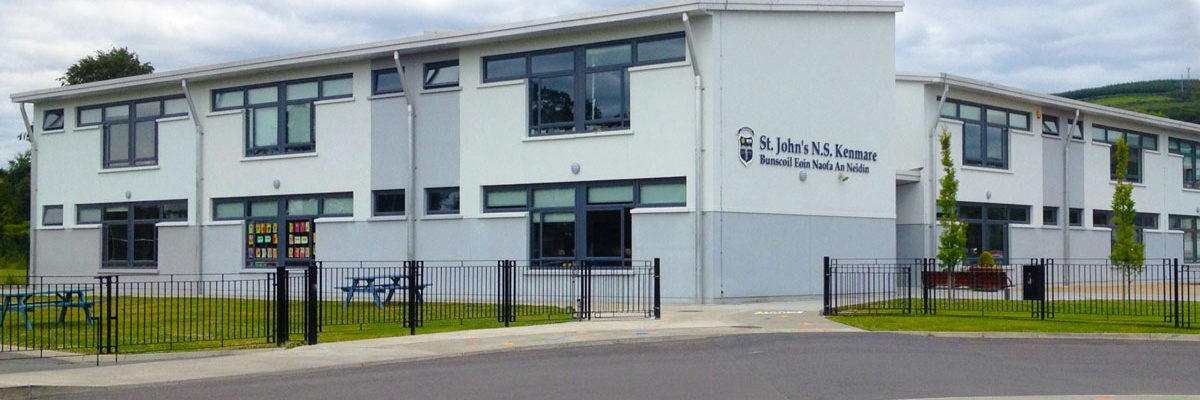 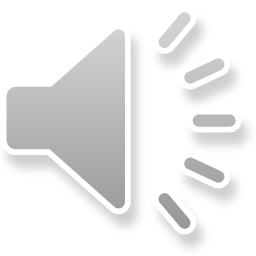 About Our School
St. John’s National School is a mixed Primary school with just over 400 pupils and a staff of twenty two teachers, five Special Needs Assistants, two Part-time Caretaker / Cleaners and two part-time Secretaries.
We are a Catholic school with a long tradition in Kenmare for handing on the faith and promoting high moral standards, mutual respect, care for others and a strong work ethic. We welcome pupils from all faiths and nationalities. Our school operates in a community which supports us very well, and we are always grateful for the level of faith and trust our parents place in us to educate their children.
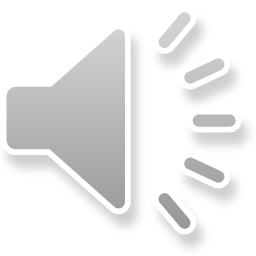 Staff Jr. Infants – 2nd
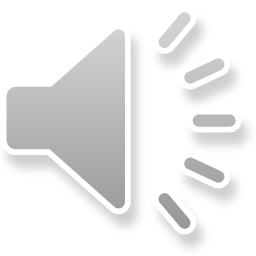 Staff 3rd – 6th
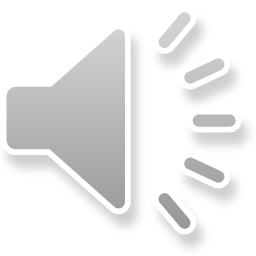 Staff
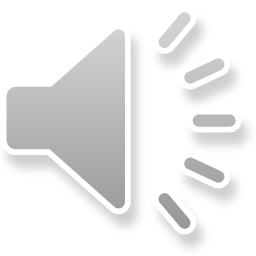 S.E.N Staff
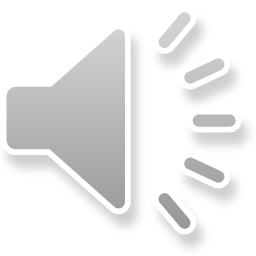 Our School Code
Our Rights
We all have the right…
To Learn.
To be safe.
To be an individual.
To be respected and listened to.
To learn in a happy classroom
Our Motto: Always treat others as you would like them to treat you.
Our Responsibilities
 We have a responsibility…
To listen to others.
To keep yourself and others safe.
To respect property and others’ belongings
To treat others as you would expect to be treated.
To be honest and tell the truth.
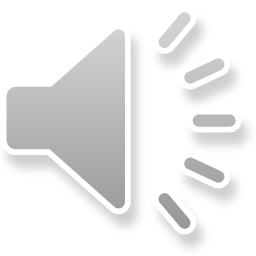 About The Building
St Johns Was made When St Fraincis’s boys school joined with St Clare’s Girls School.
We have 16 classrooms , a sports hall , a staff room , a kitchen , ASD unit , a staff car park , a car park , a yard per class ,  a sports field , a reception , a server room , 5 resource / learning support rooms , 3 stairs and 1 elevator.
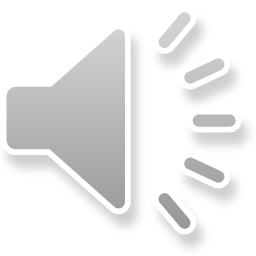 Things We Do
These are some of  the subjects we do In school: Maths , English , Irish , History , Geography , Science , PE , Art , Drama , Religion and Music.

We do lots of sports in the school like: Gaelic Football, Hurling, Soccer, Spikeball, Gymnastics, Athletics and
Basketball.
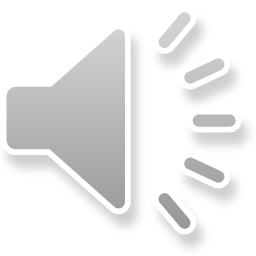 Events
We also take part in lots of events like…
 Maths Week , Halloween , Active Schools , Green Schools , Christmas , Science Week and Easter .
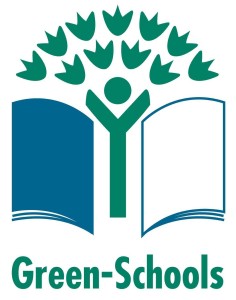 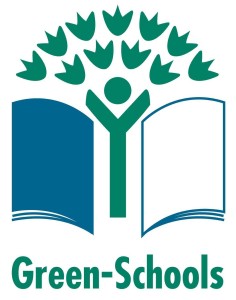 Green Schools
We also take part in Green Schools, here is some information about it :
Green Schools, known internationally as Eco-Schools, is an international environmental education programme, environmental management system and award scheme that promotes and acknowledges long-term, whole school action for the environment.
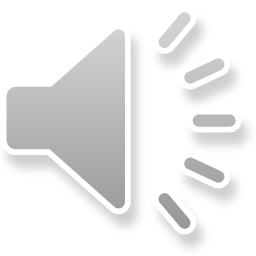 THANK YOU !
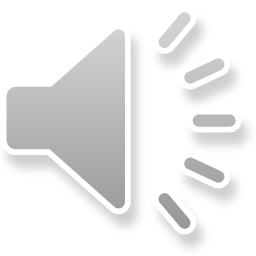